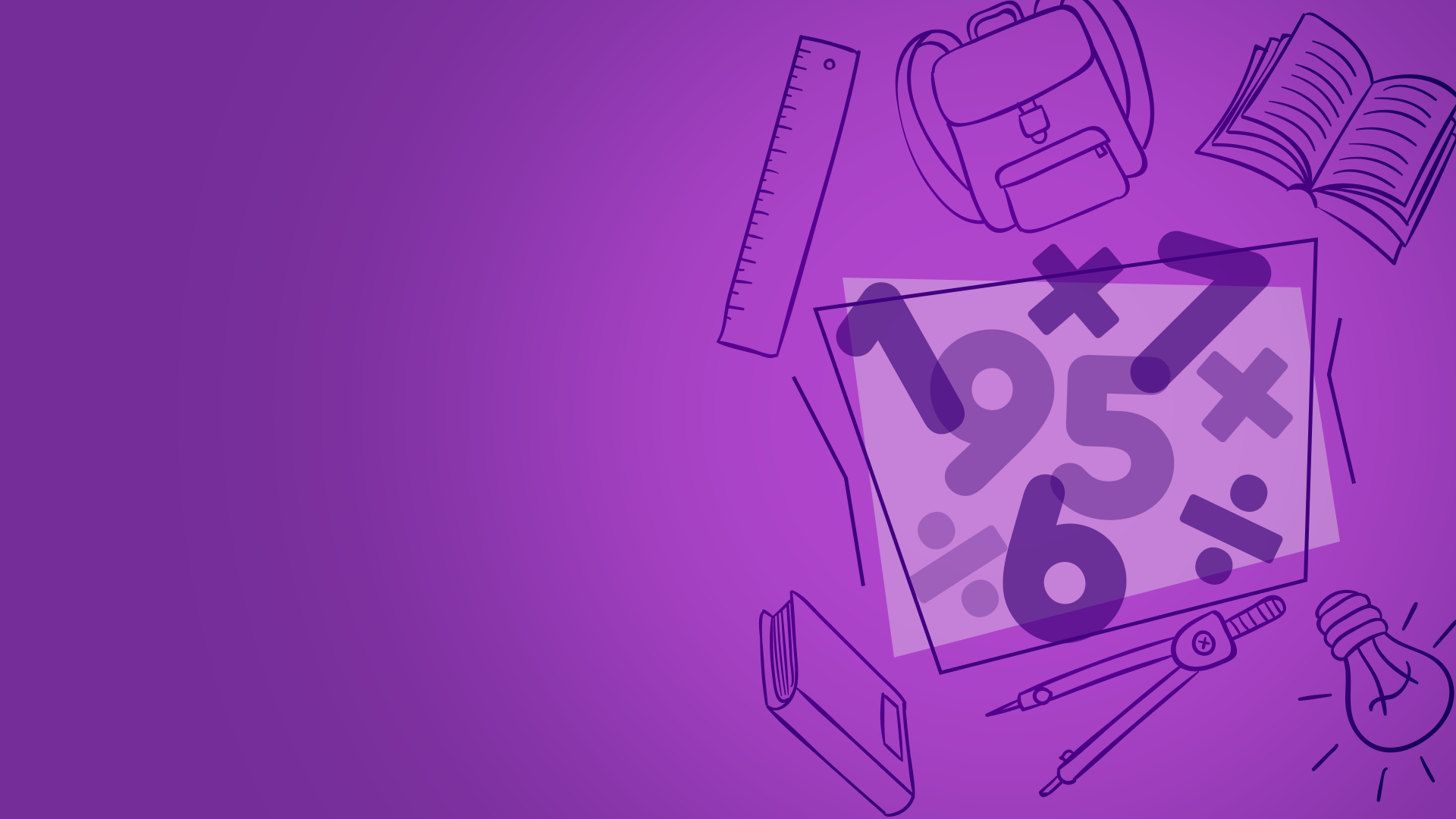 Комбинаторные задачи
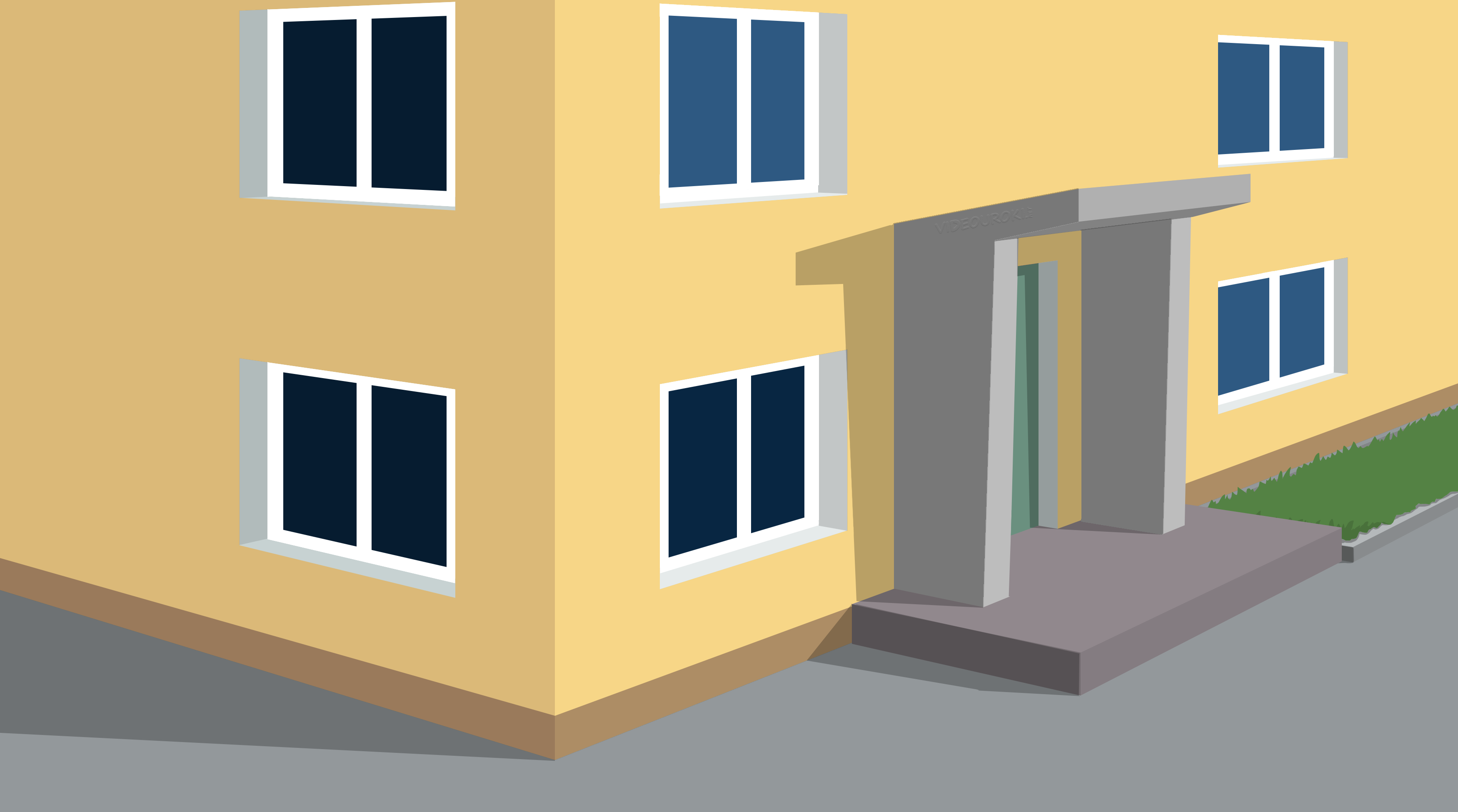 А что ты такое бормочешь? 
Что это за сок и кекс или молоко и булочка?
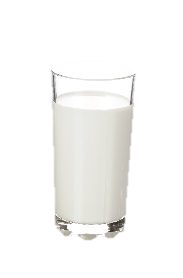 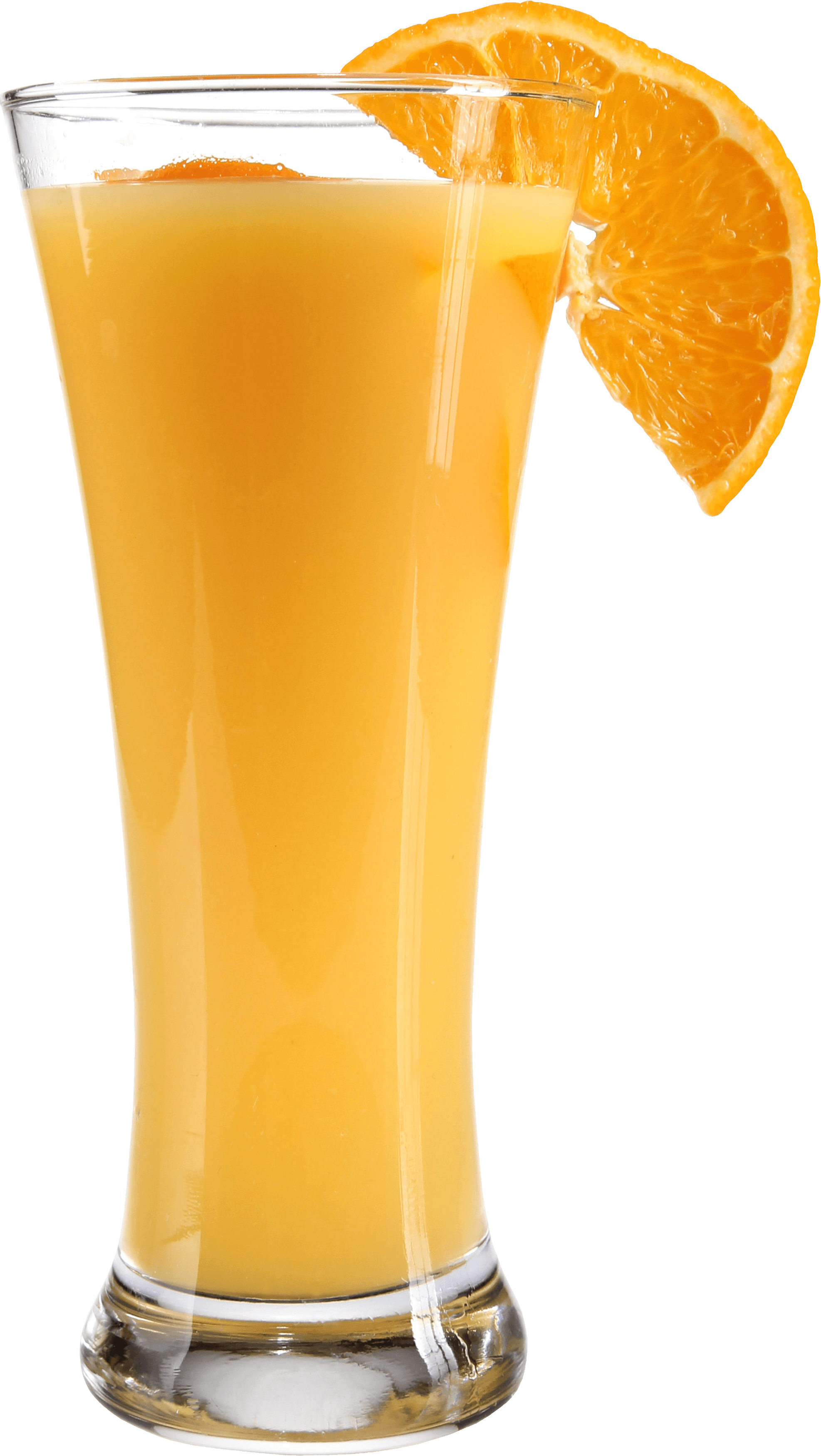 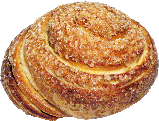 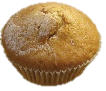 +
+
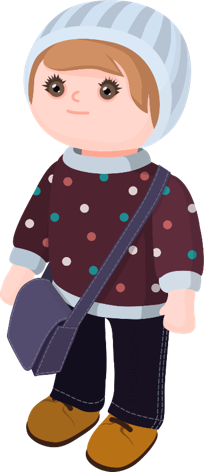 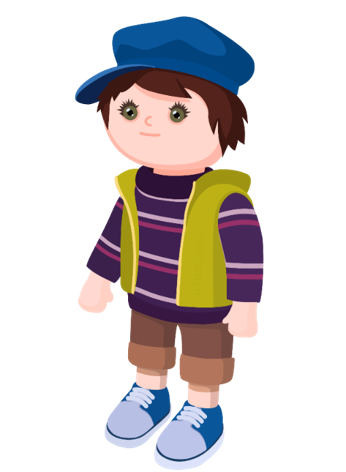 Интересно, а сколько вариантов получится?
Может быть, 
сто тысяч миллионов?
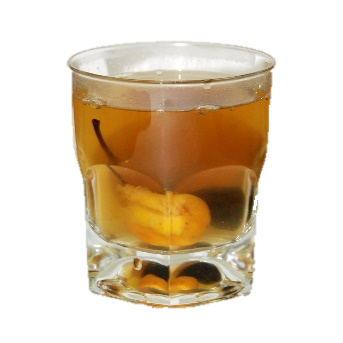 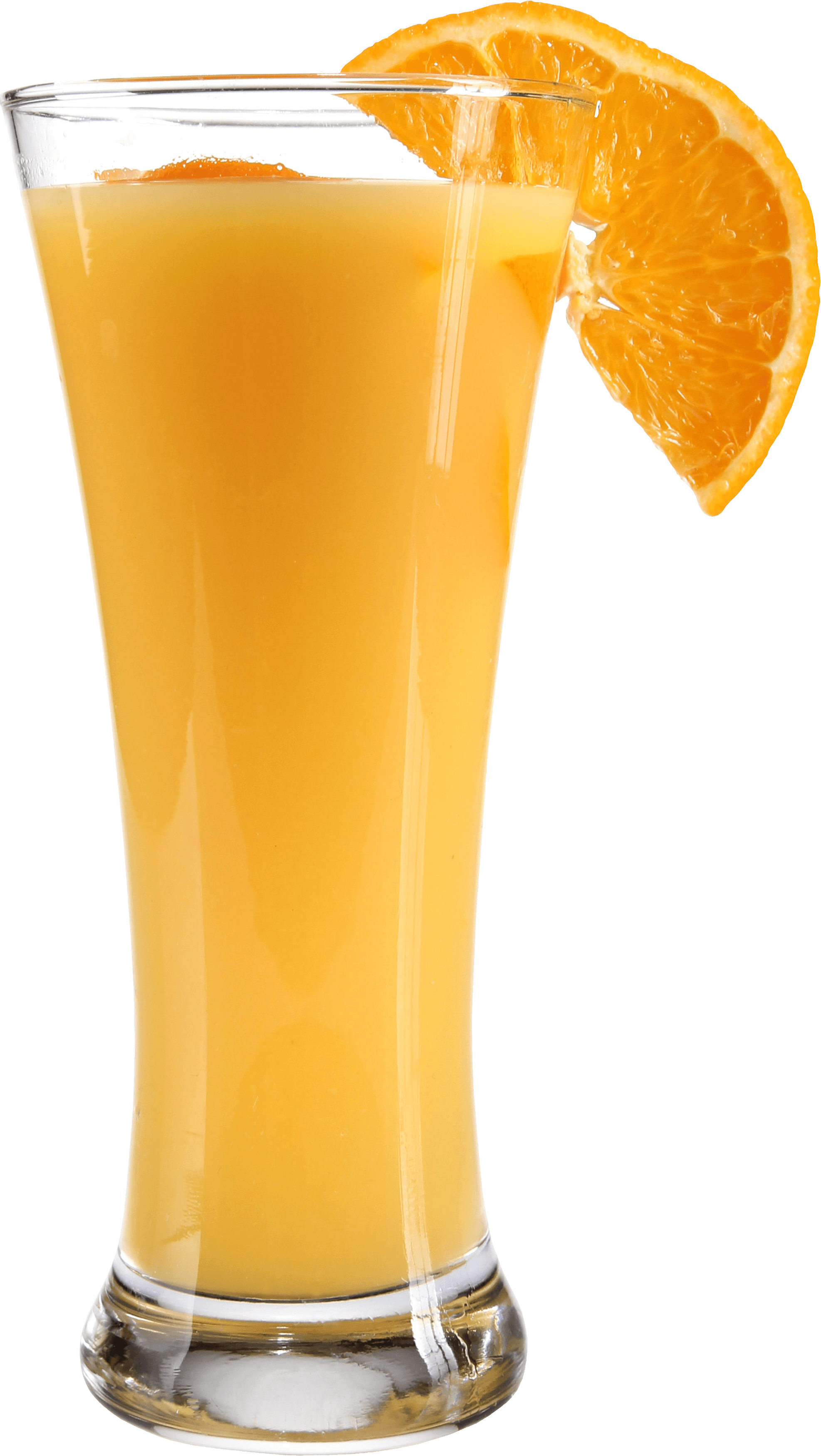 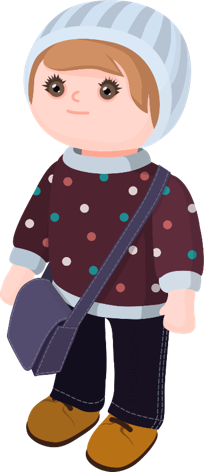 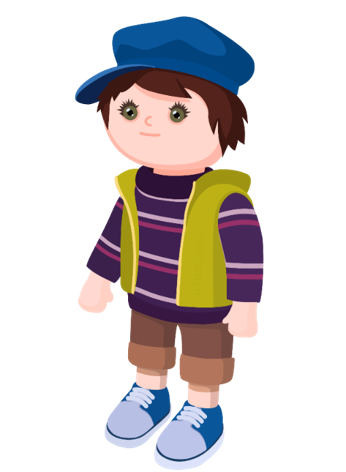 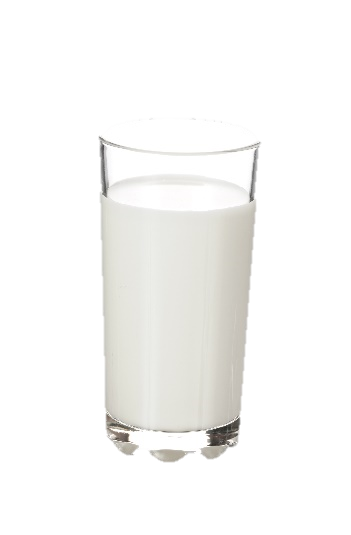 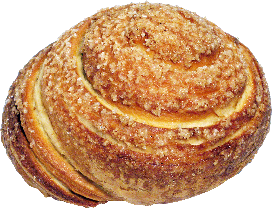 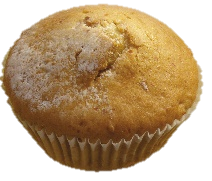 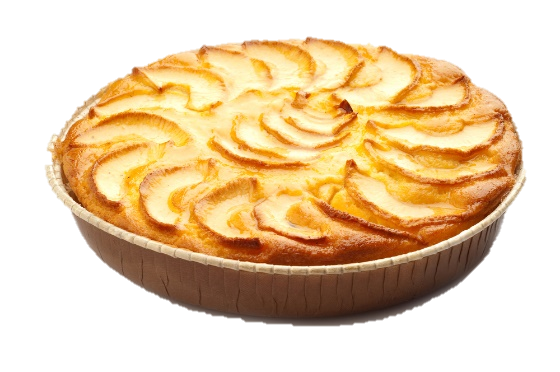 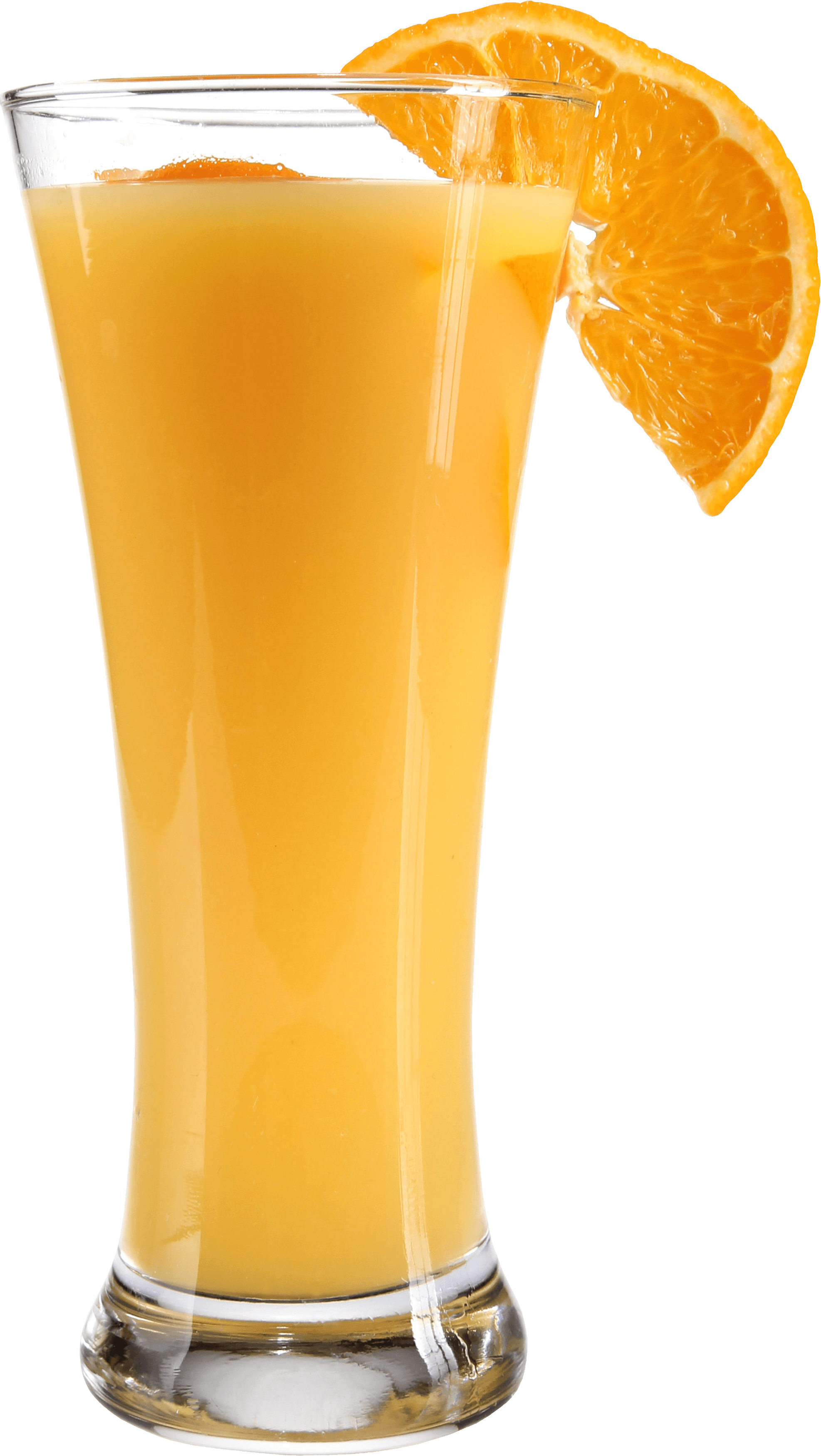 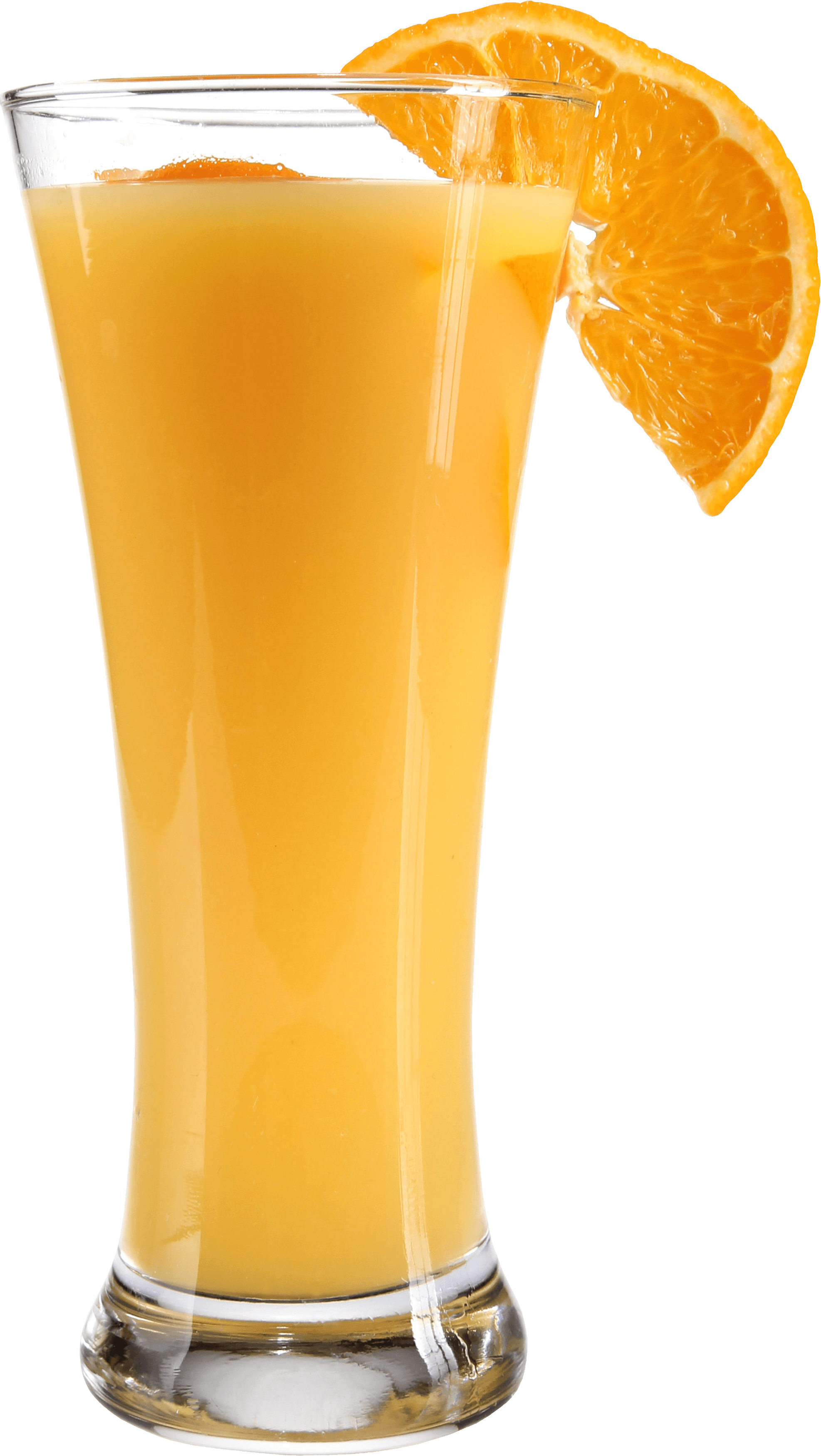 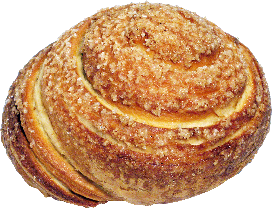 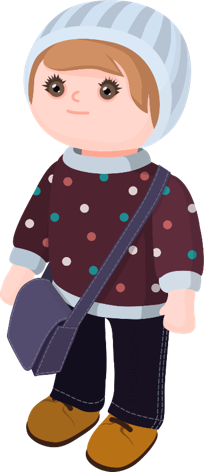 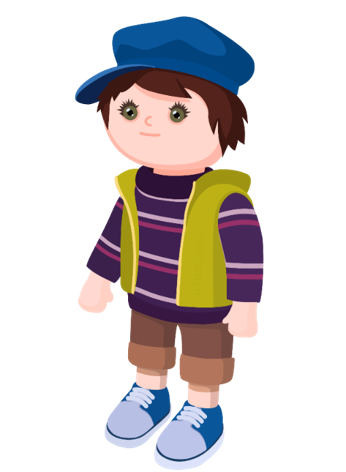 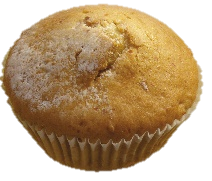 +
+
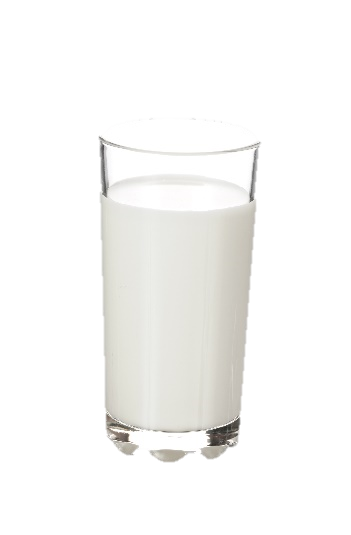 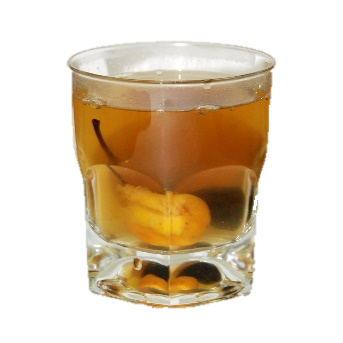 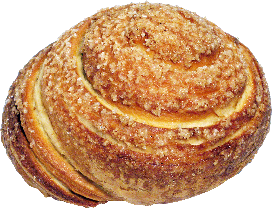 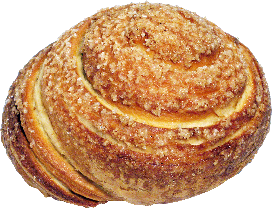 +
+
Да, мальчики, все варианты посчитать можно, и сделать это просто.
Как подсчитать все возможные варианты? 
И можно ли это сделать?
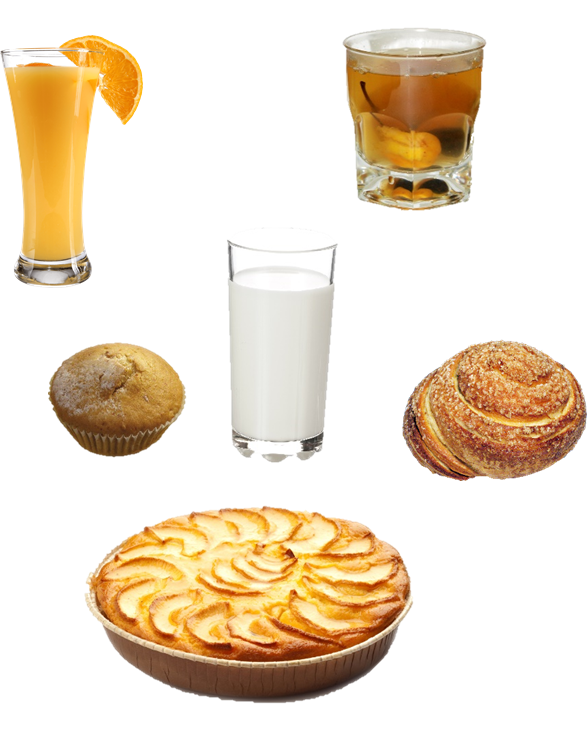 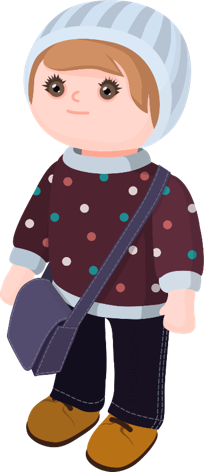 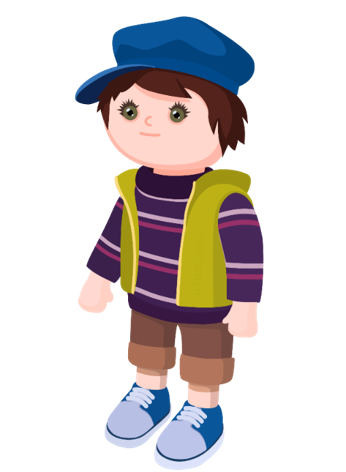 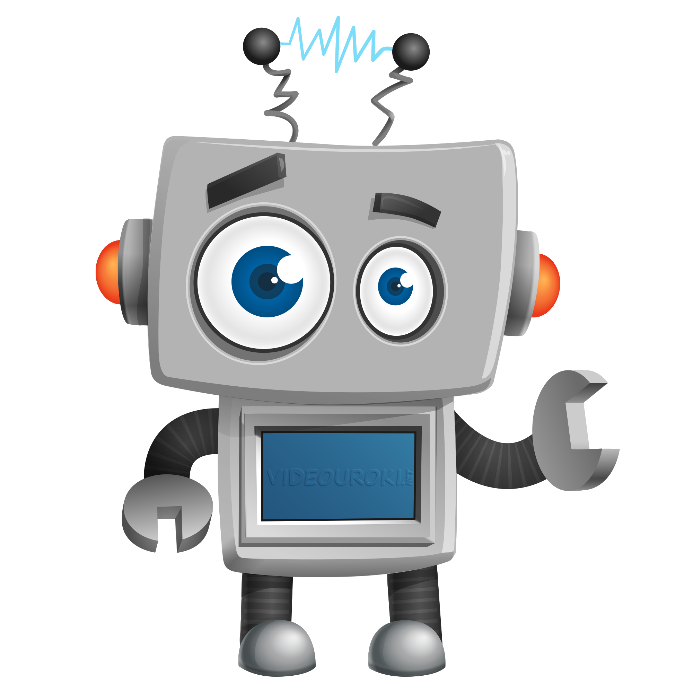 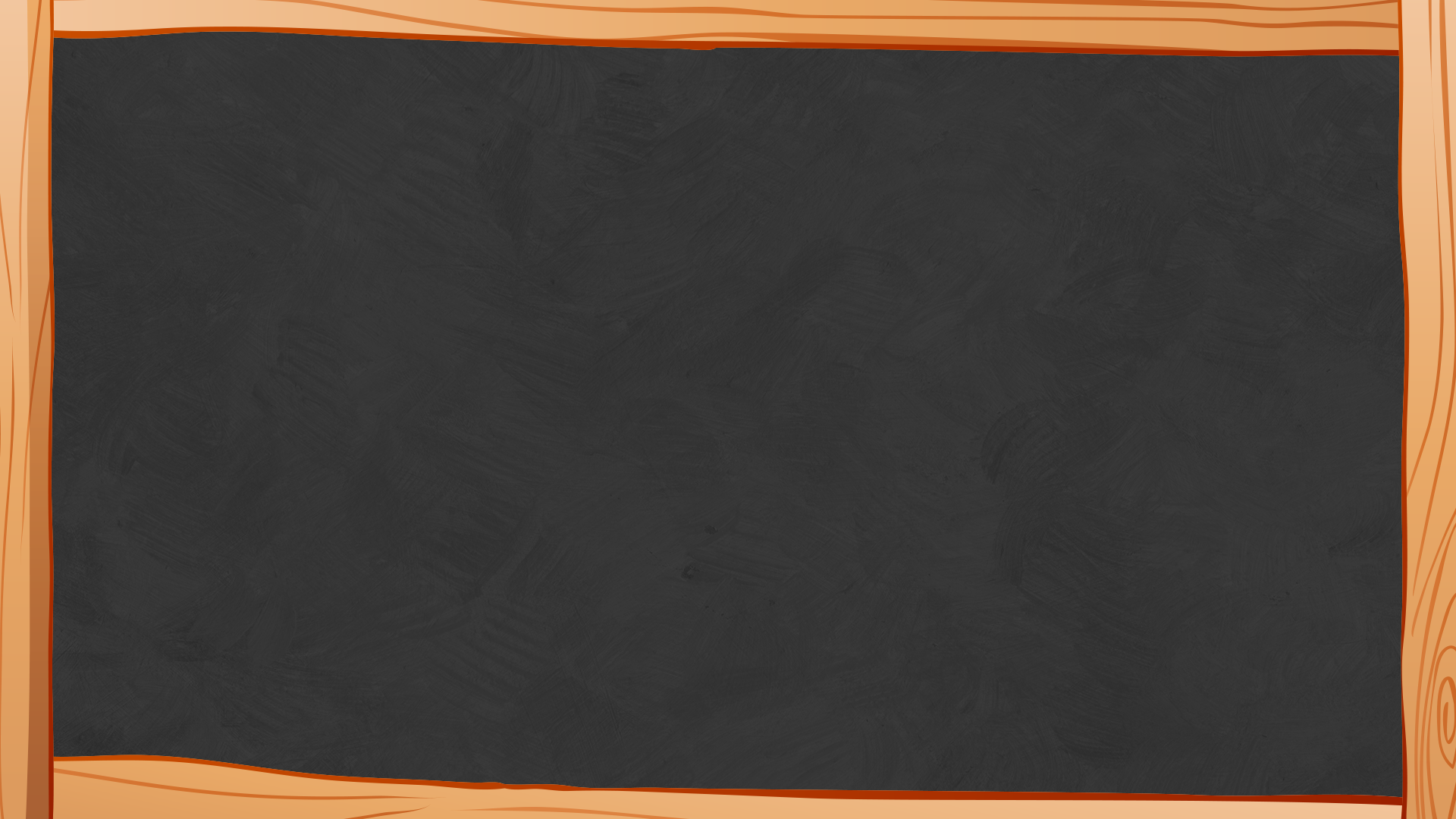 Устный счёт
:
=
:
=
=
=
=
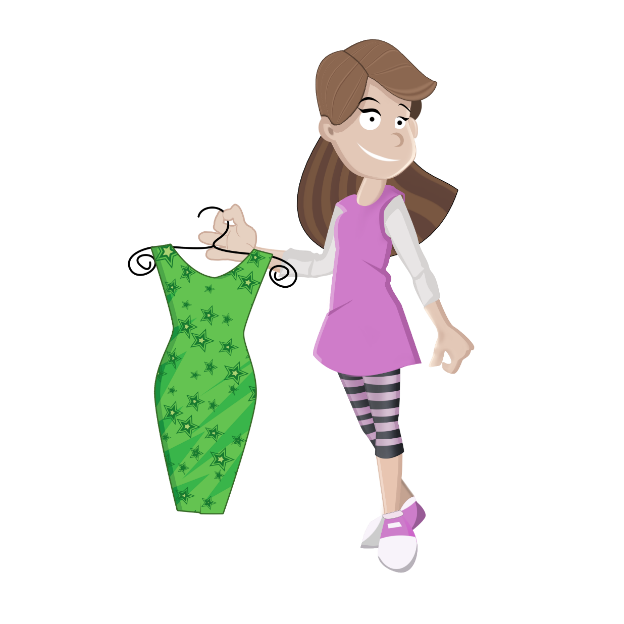 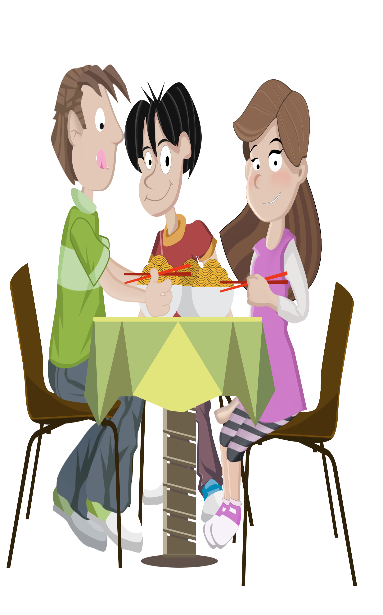 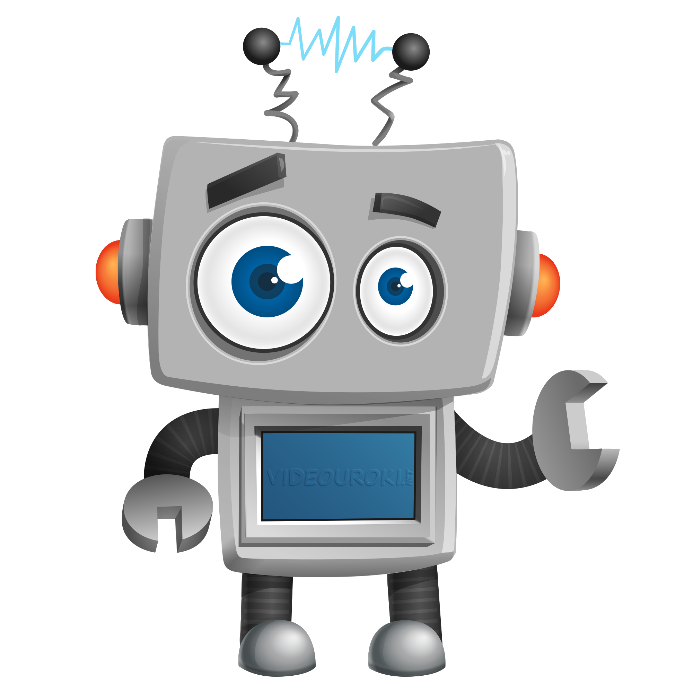 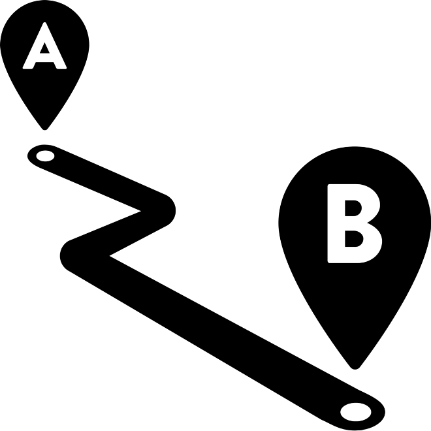 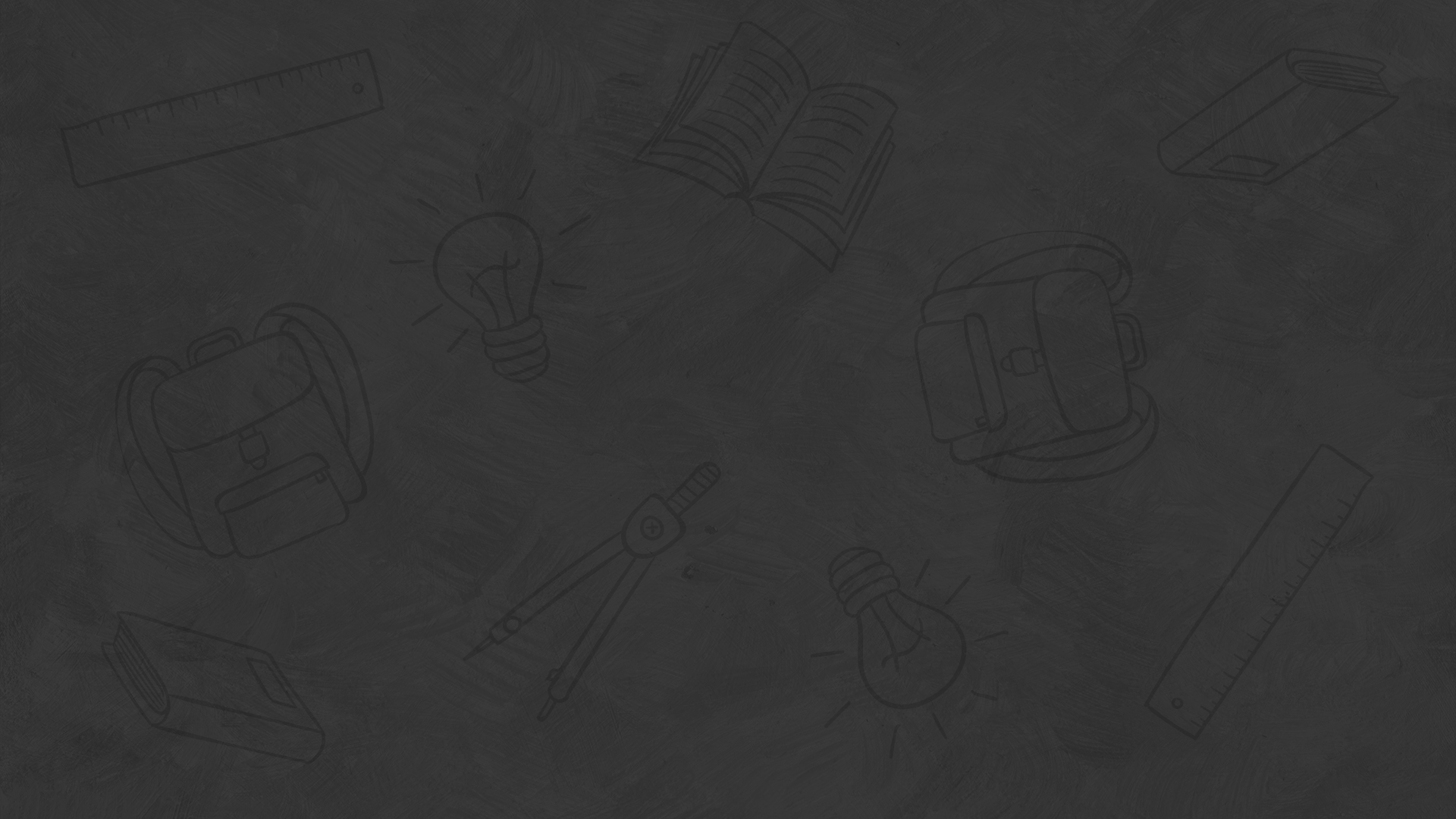 Комбинаторные задачи —
задачи, в которых необходимо подсчитать все возможные случаи или, по-другому, все возможные комбинации.
В комбинаторных задачах необходимо подсчитать все возможные случаи или, по-другому, все возможные комбинации.
Ком-би-на-тор-ные?
А почему их назвали именно так?
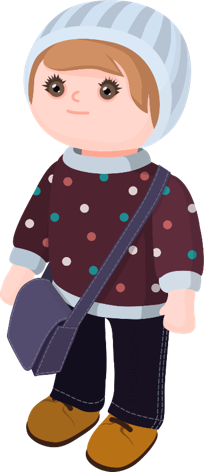 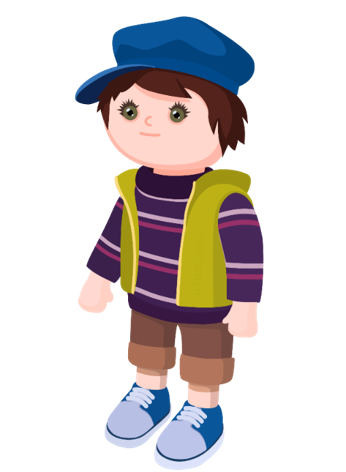 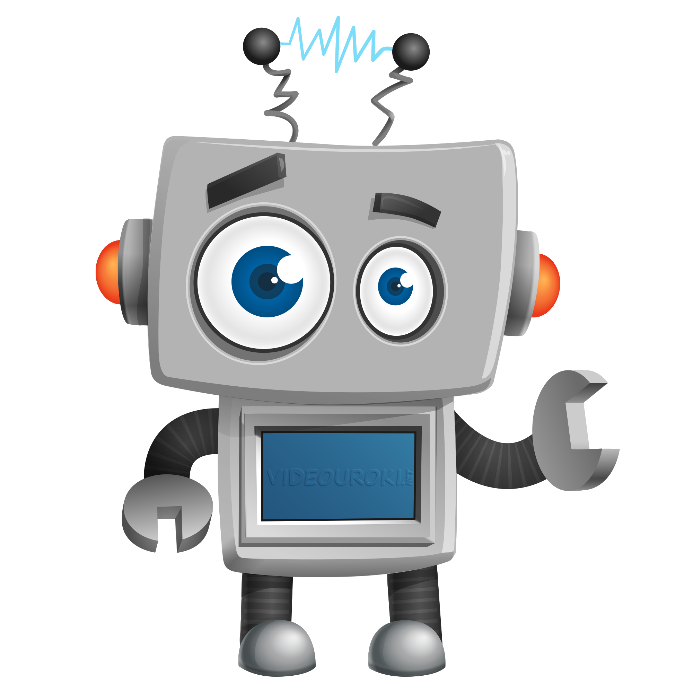 Яблочный пирог
(Я)
Кекс
(К)
Булочка
(Б)
Сок
(С)
СК
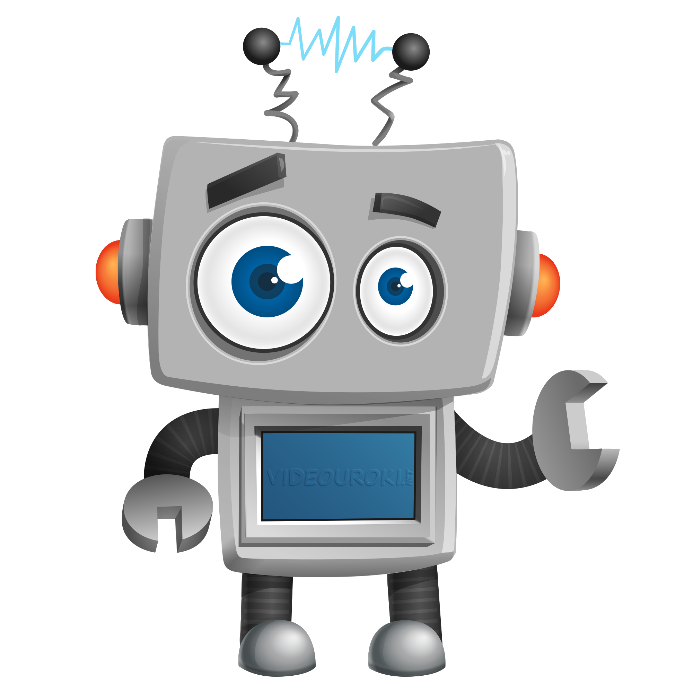 Компот
(Ко)
Молоко
(М)
Яблочный пирог
(Я)
Кекс
(К)
Булочка
(Б)
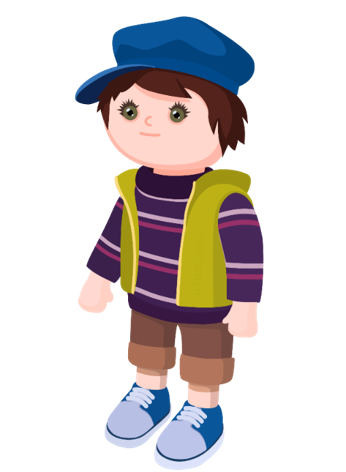 Сок
(С)
СК
СБ
Компот
(Ко)
Молоко
(М)
Яблочный пирог
(Я)
Кекс
(К)
Булочка
(Б)
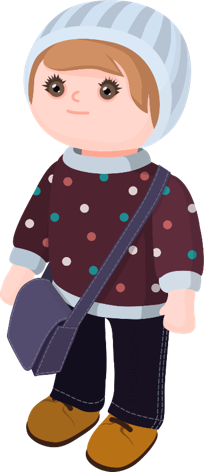 Сок
(С)
СК
СБ
СЯ
Компот
(Ко)
Молоко
(М)
Яблочный пирог
(Я)
Кекс
(К)
Булочка
(Б)
Сок
(С)
СК
СБ
СЯ
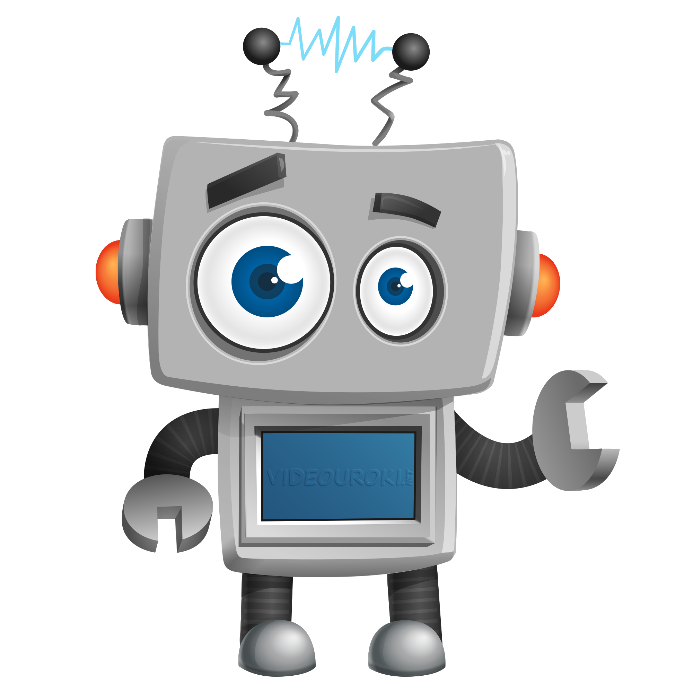 Компот
(Ко)
Молоко
(М)
Яблочный пирог
(Я)
Кекс
(К)
Булочка
(Б)
Сок
(С)
СК
СБ
СЯ
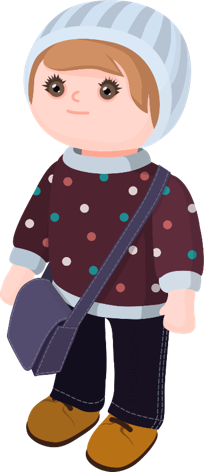 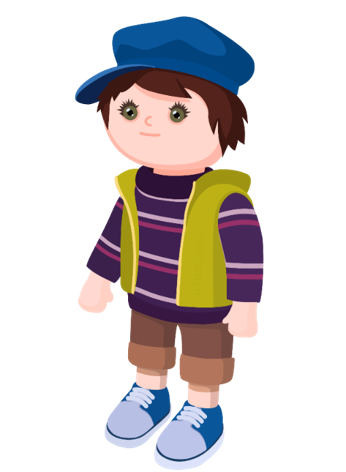 Компот
(Ко)
КоК
КоБ
КоЯ
Молоко
(М)
МК
МБ
МЯ
Сейчас я вам покажу ещё один способ решения вашей задачи. 
С помощью дерева.
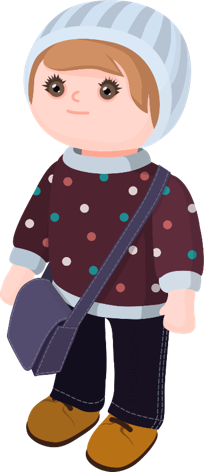 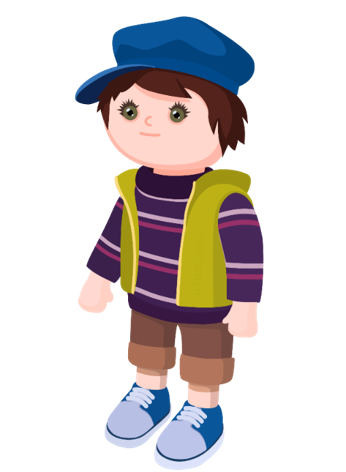 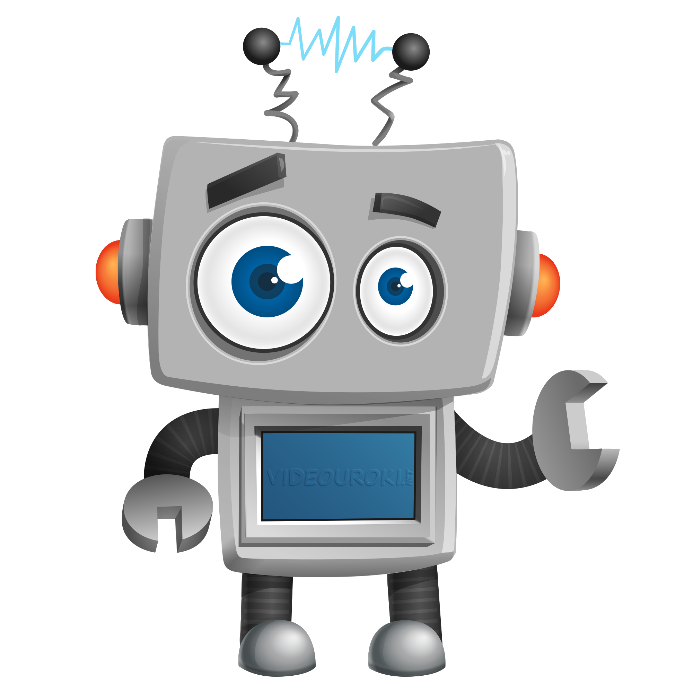 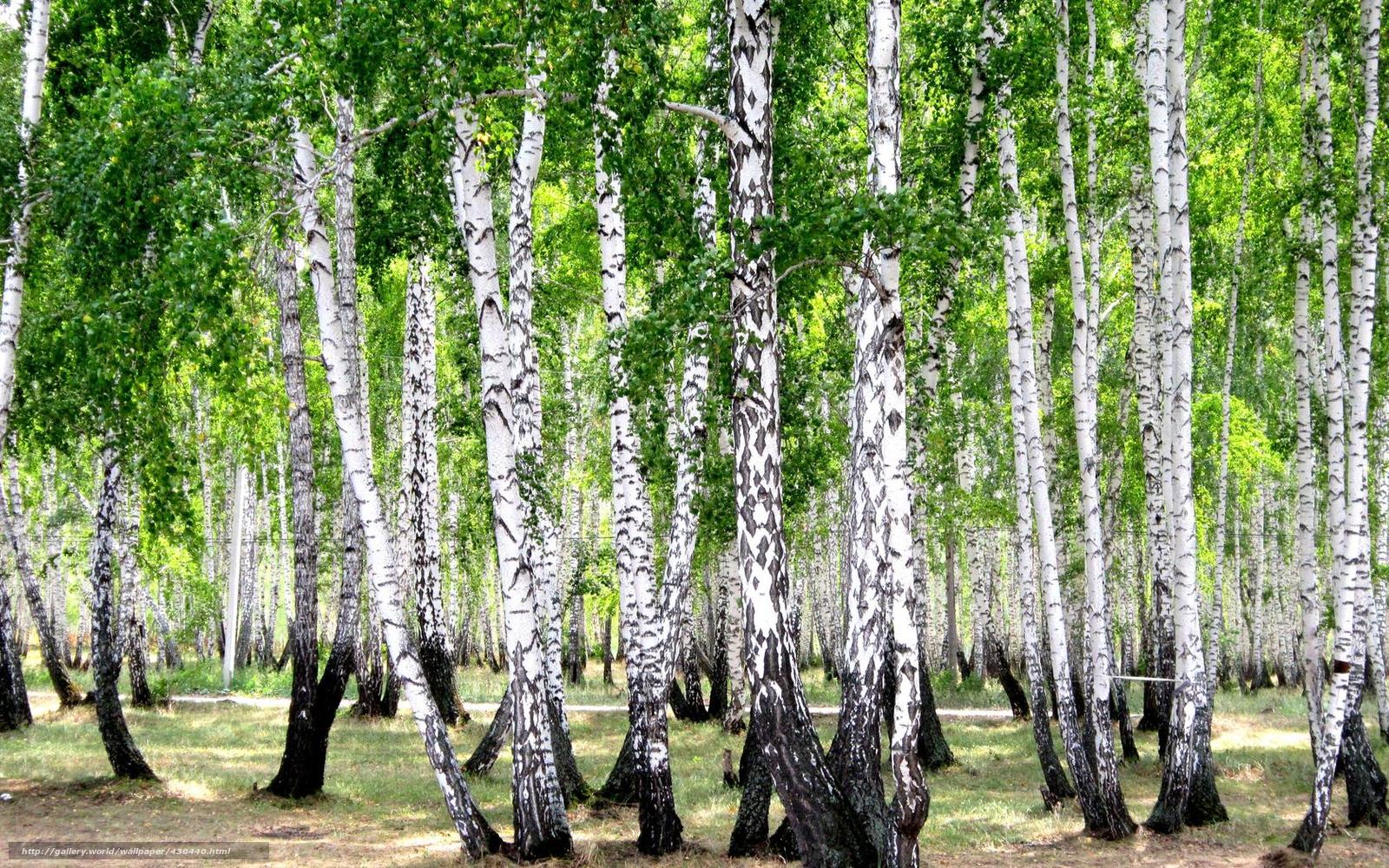 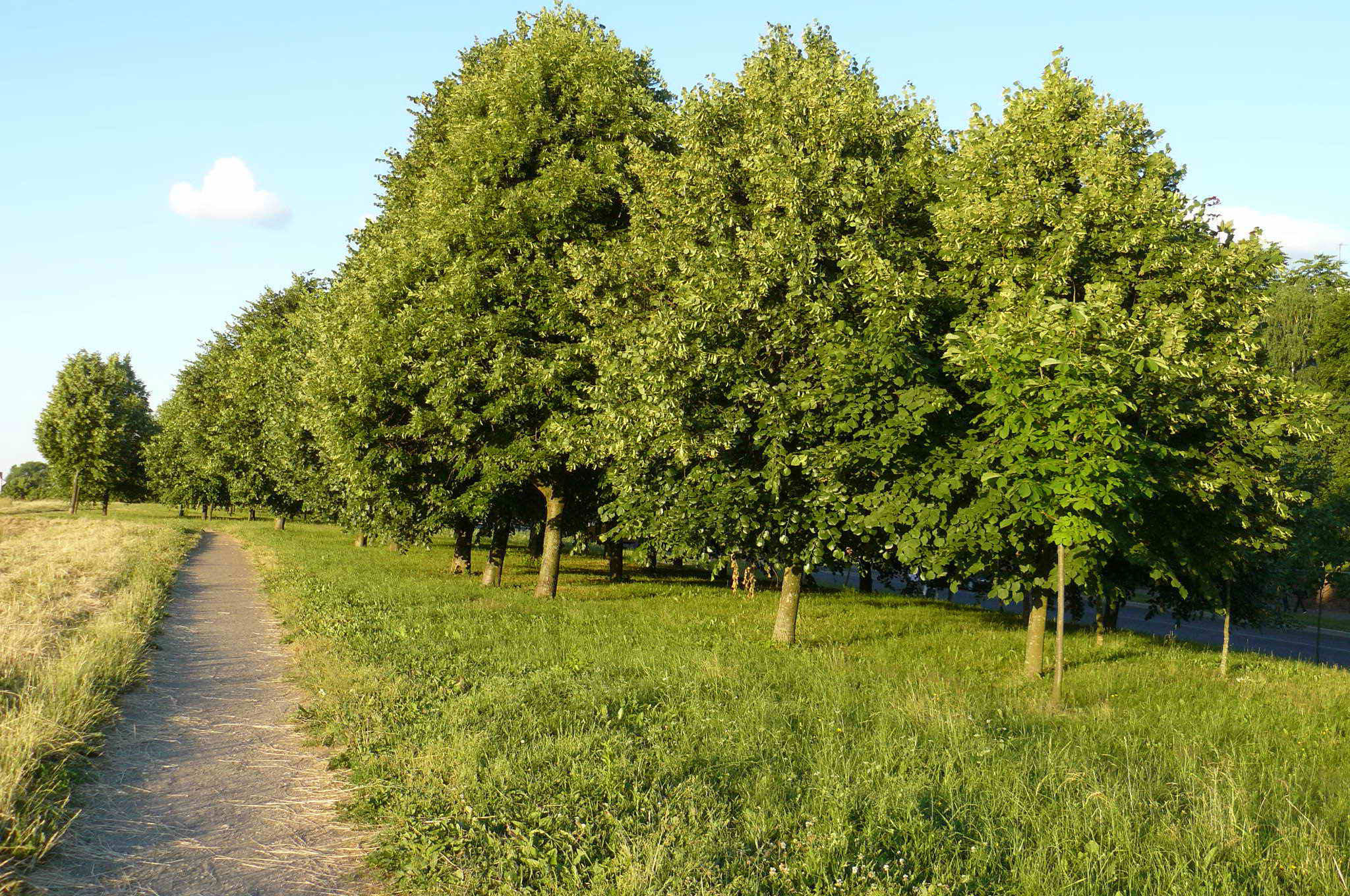 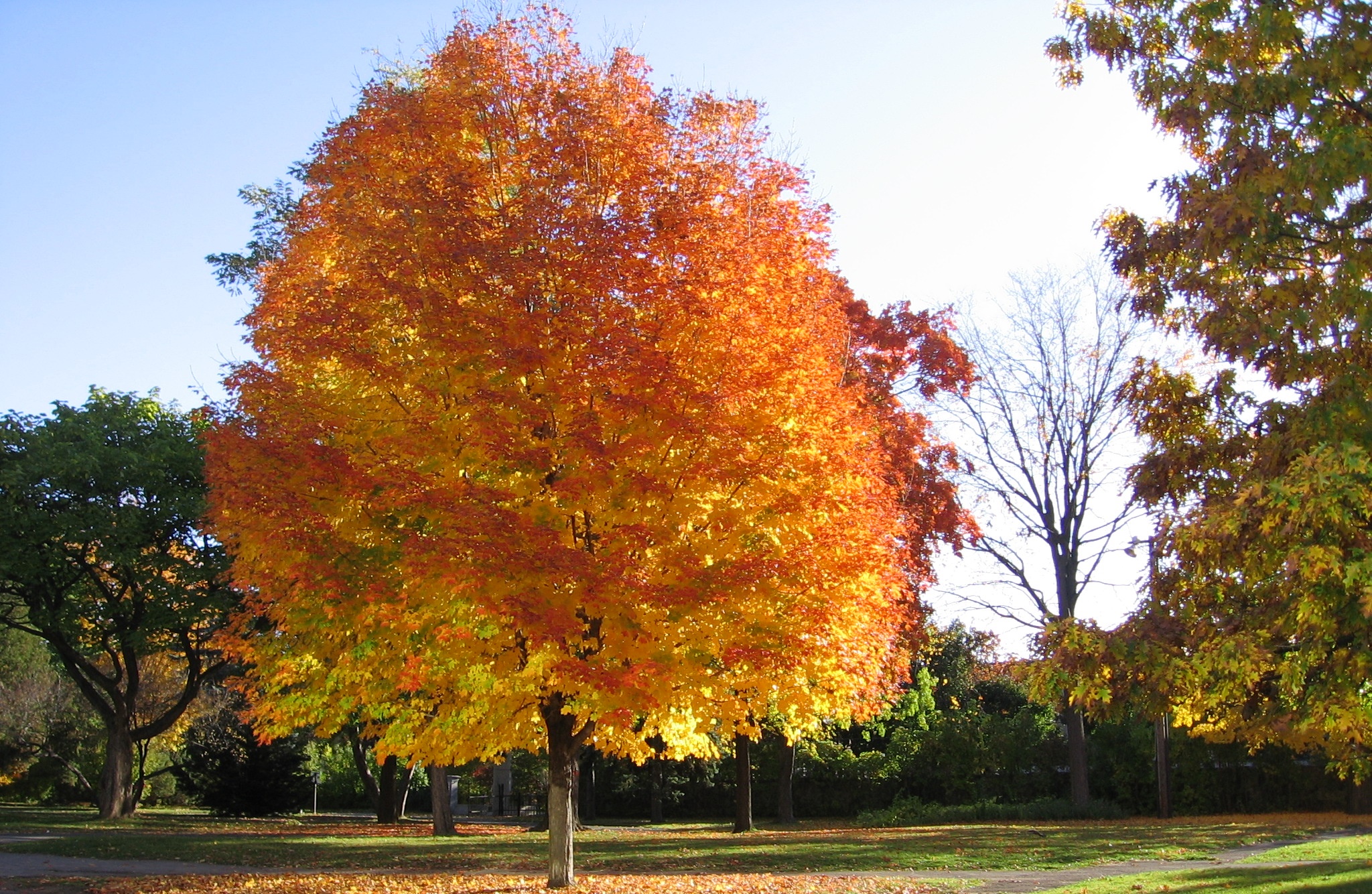 Для решения комбинаторных задач очень удобно использовать специальное дерево возможных вариантов. 
Это схема, на которой все варианты чётко видны.
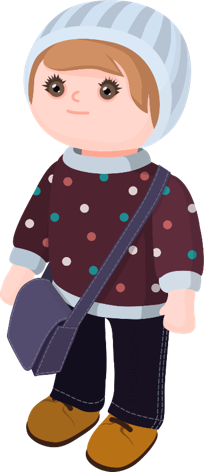 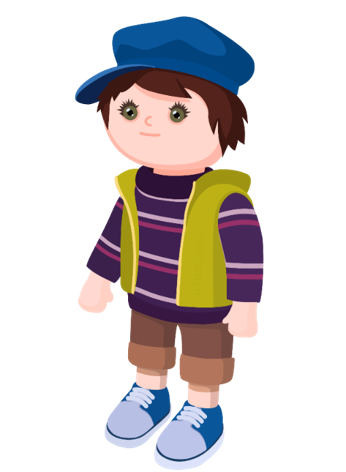 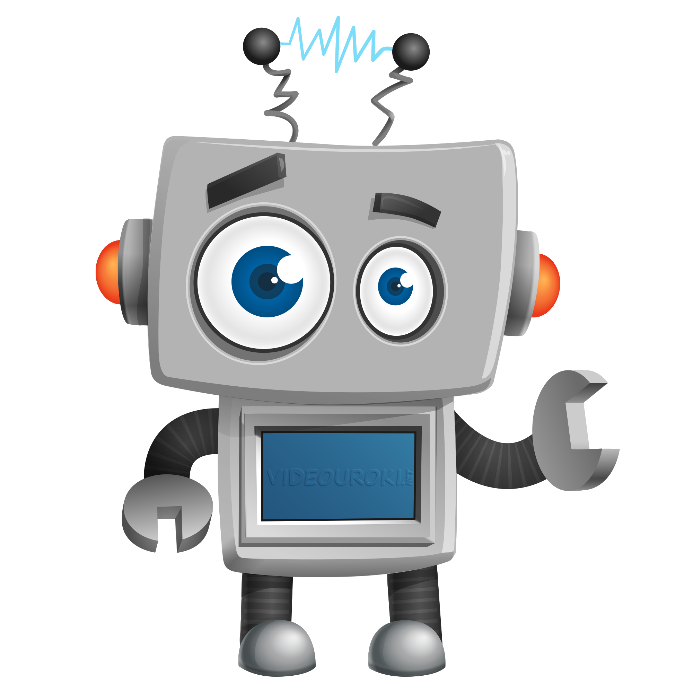 Дерево возможных вариантов
Полдник
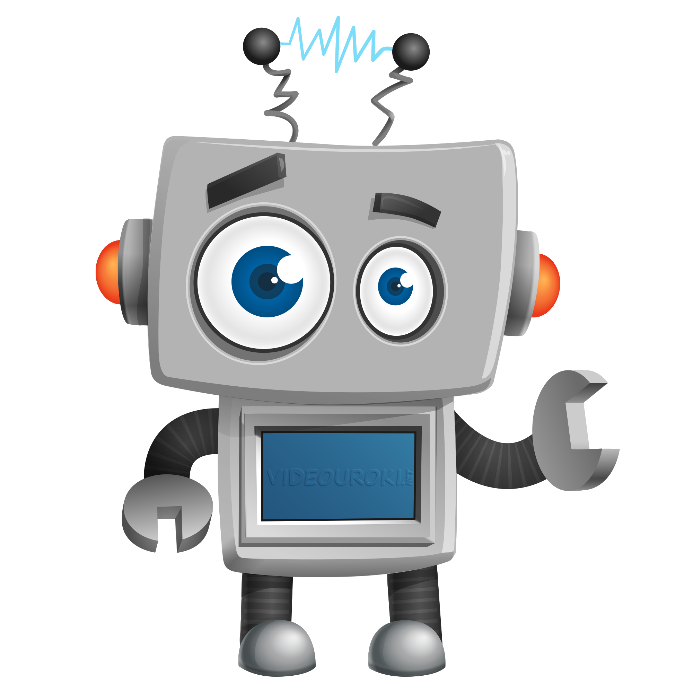 С
Ко
М
К
Б
Я
К
Б
Я
К
Б
Я
Здорово!
И мы хотим построить такие деревья. 
Электроша, можешь для нас придумать задачи?
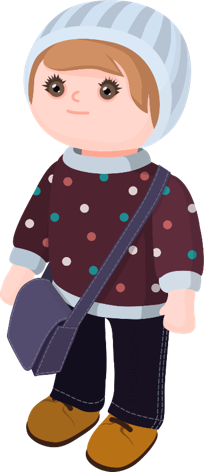 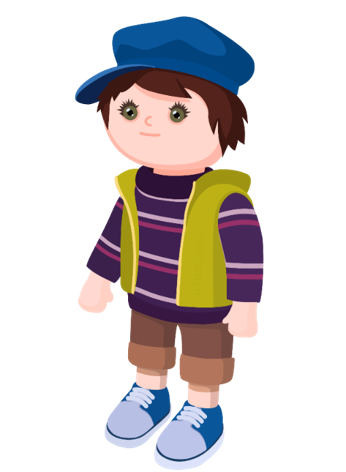 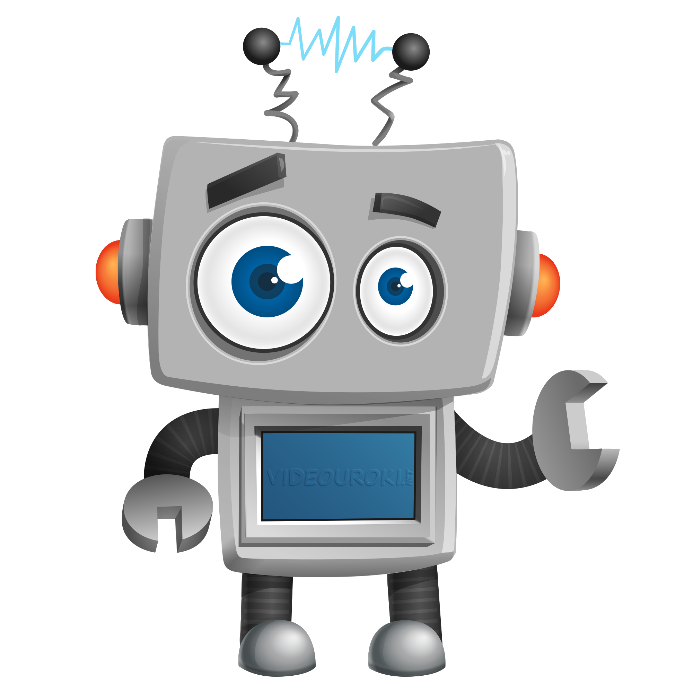 Задание № 1
В кружок бальных танцев записались два мальчика – Костя и Женя, и три девочки – Оля, Настя и Вика. 

Какие танцевальные пары девочки и мальчики могут организовать?
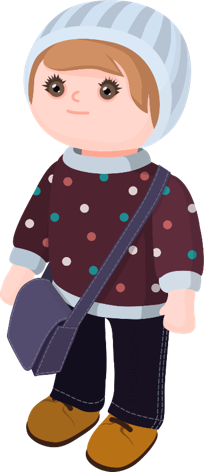 Решение:
Кружок бальных танцев
Задание № 1
В кружок бальных танцев записались два мальчика – Костя и Женя, и три девочки – Оля, Настя и Вика. 

Какие танцевальные пары девочки и мальчики могут организовать?
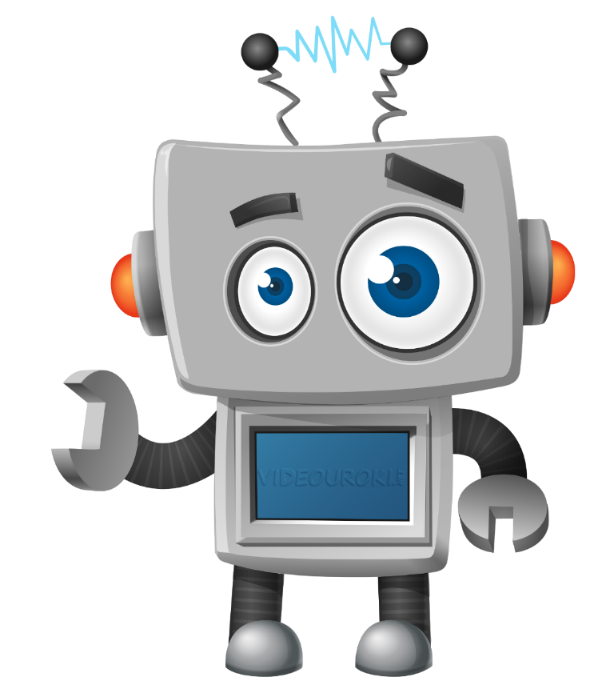 Решение:
Кружок бальных танцев
Задание № 1
В кружок бальных танцев записались два мальчика – Костя и Женя, и три девочки – Оля, Настя и Вика. 

Какие танцевальные пары девочки и мальчики могут организовать?
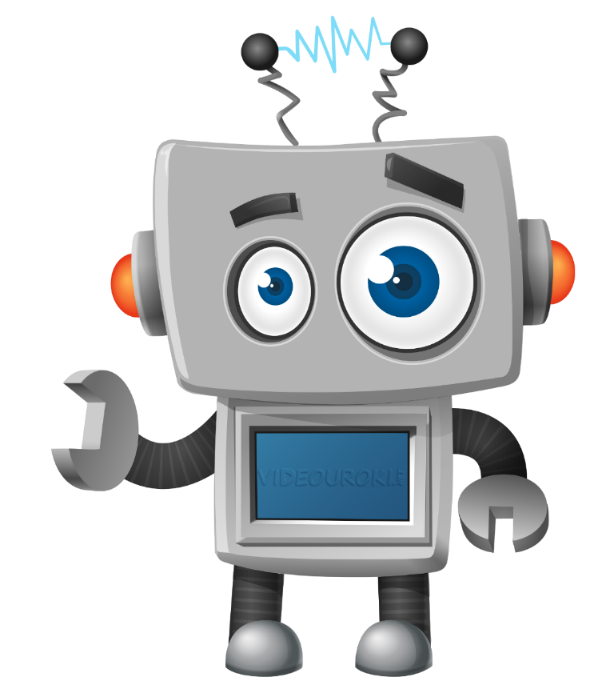 Решение:
*
Задание № 1
В кружок бальных танцев записались два мальчика – Костя и Женя, и три девочки – Оля, Настя и Вика. 

Какие танцевальные пары девочки и мальчики могут организовать?
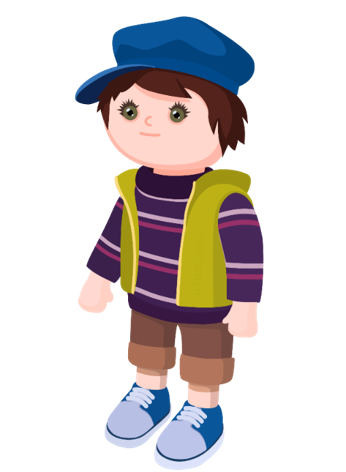 Решение:
*
Ж
К
Задание № 1
В кружок бальных танцев записались два мальчика – Костя и Женя, и три девочки – Оля, Настя и Вика. 

Какие танцевальные пары девочки и мальчики могут организовать?
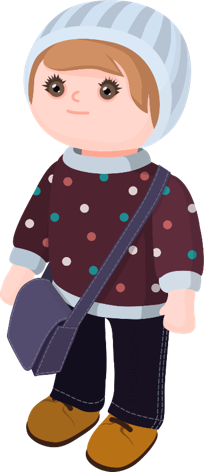 Решение:
*
Ж
К
О
Н
О
Н
В
В
А если бы мы в дереве начинали не с мальчиков, а с девочек, у нас получился бы такой же ответ?
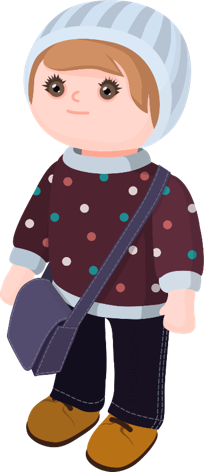 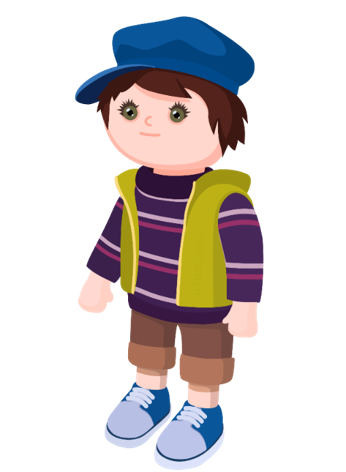 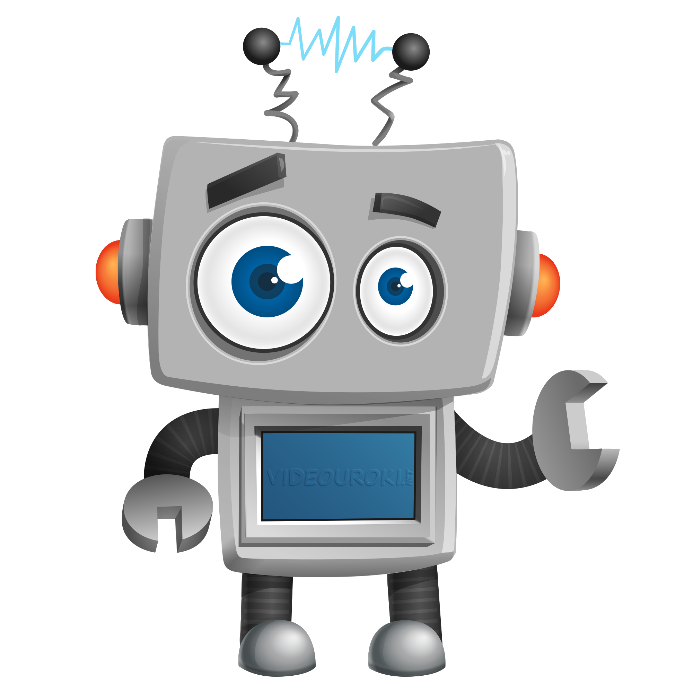 Задание № 1
В кружок бальных танцев записались два мальчика – Костя и Женя, и три девочки – Оля, Настя и Вика. 

Какие танцевальные пары девочки и мальчики могут организовать?
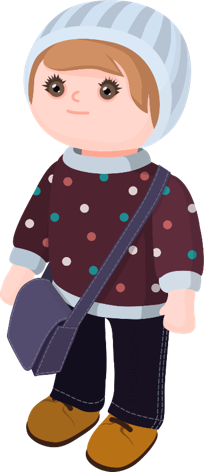 Решение:
*
Н
В
О
К
Ж
К
Ж
К
Ж
С помощью дерева выбора мы перебираем все возможные варианты.
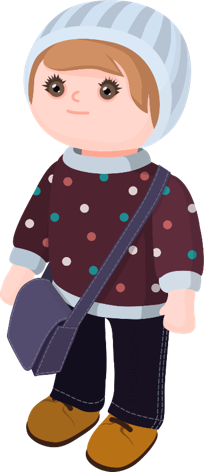 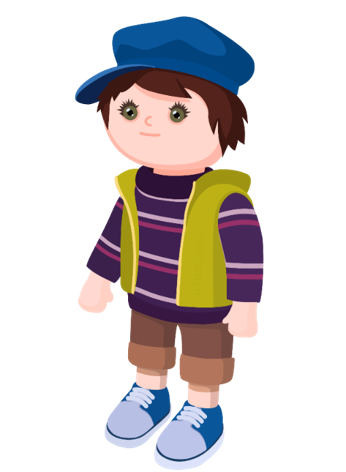 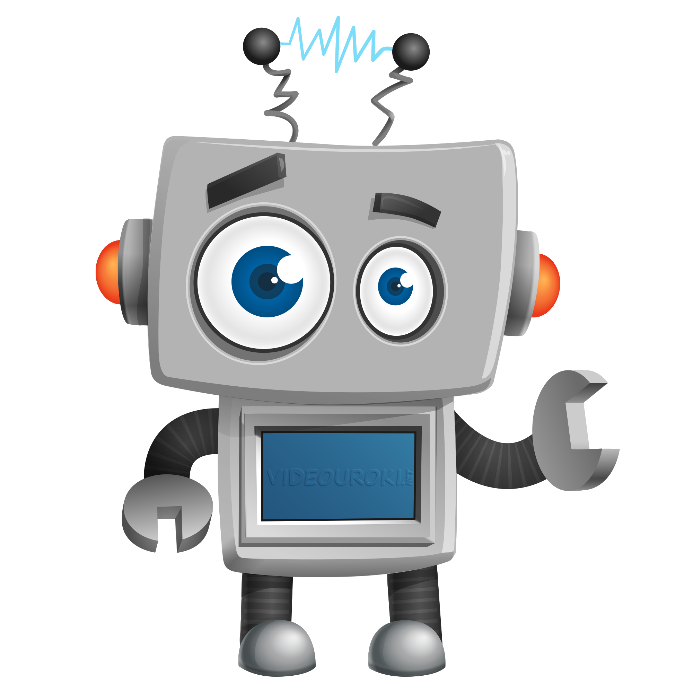 Задание № 2
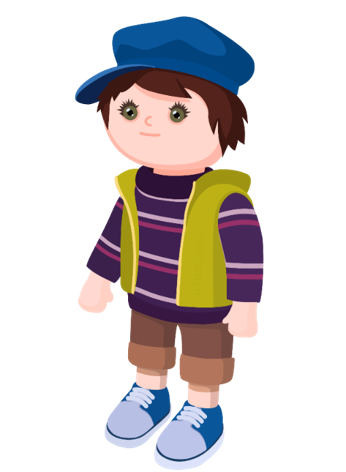 Решение:
*
Задание № 2
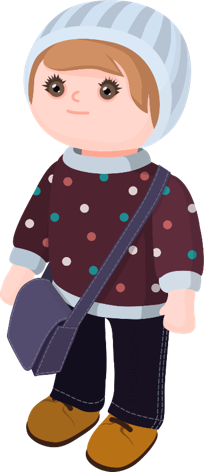 Решение:
*
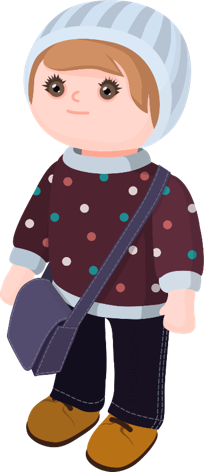 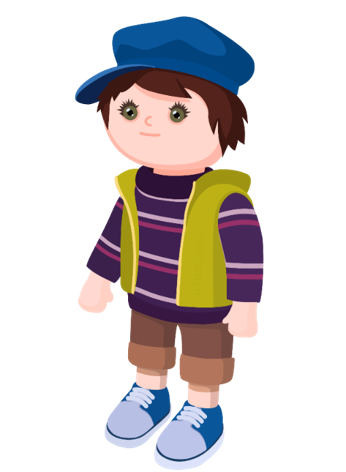 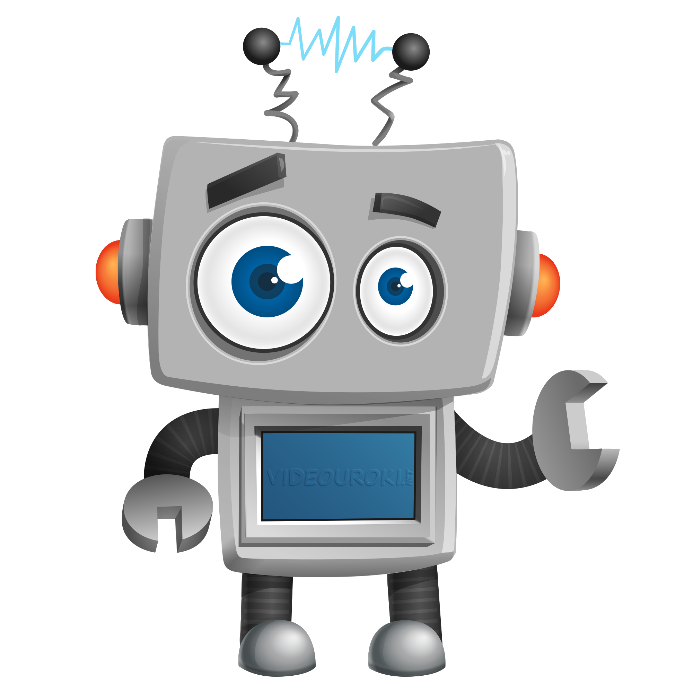 Задание № 2
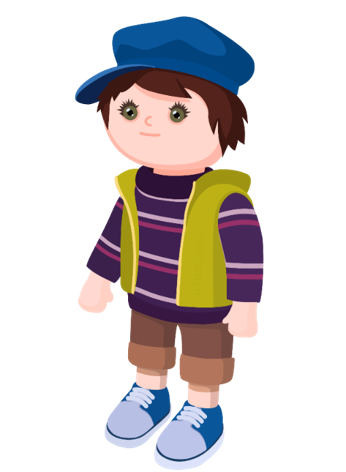 Решение:
*
Вы так хорошо справляетесь с моими задачами, что я хочу показать вам, как ещё можно решать комбинаторные задачи.
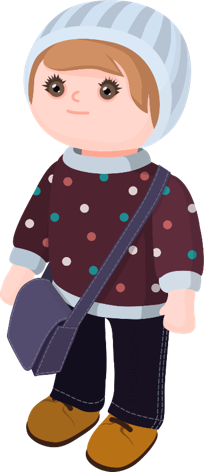 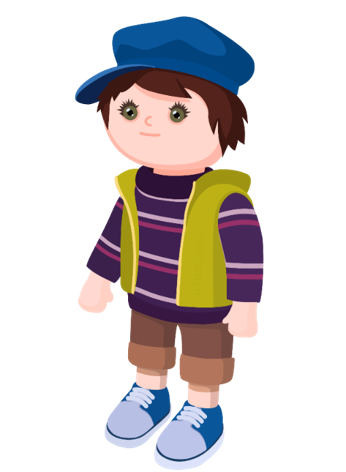 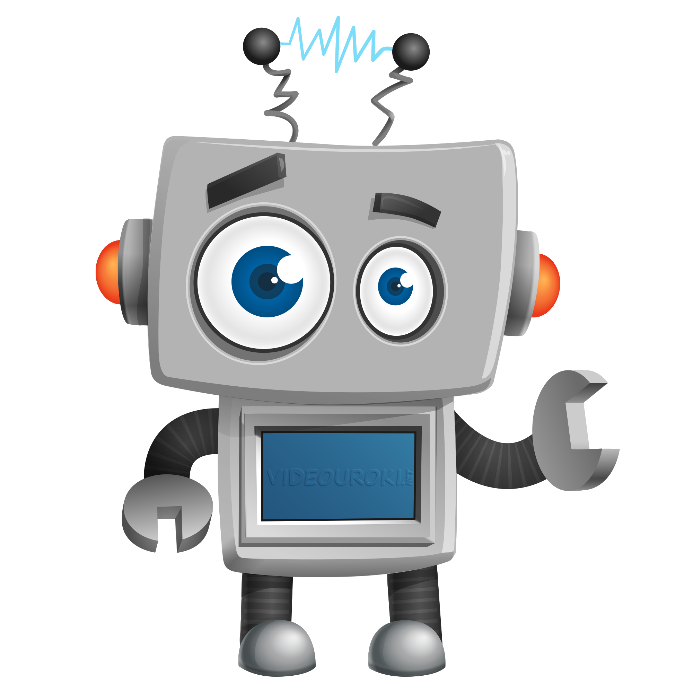 При встрече четыре друга обмениваются рукопожатиями. Сколько всего рукопожатий получилось?
Решение:
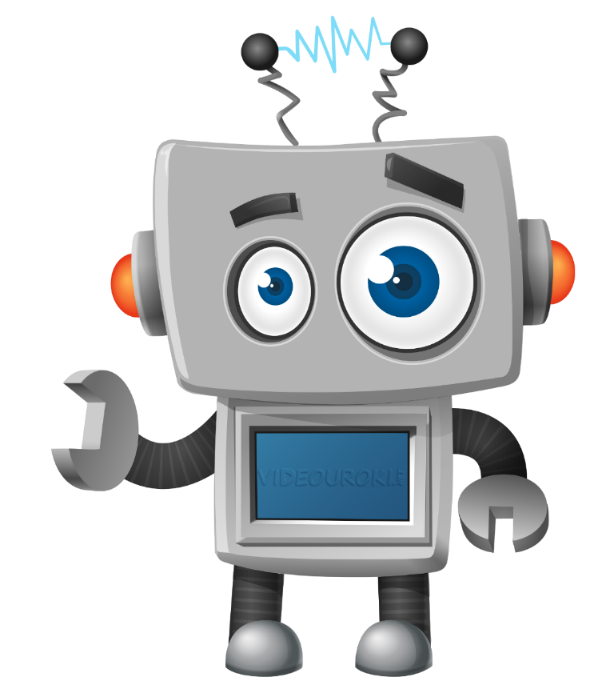 Рукопожатия
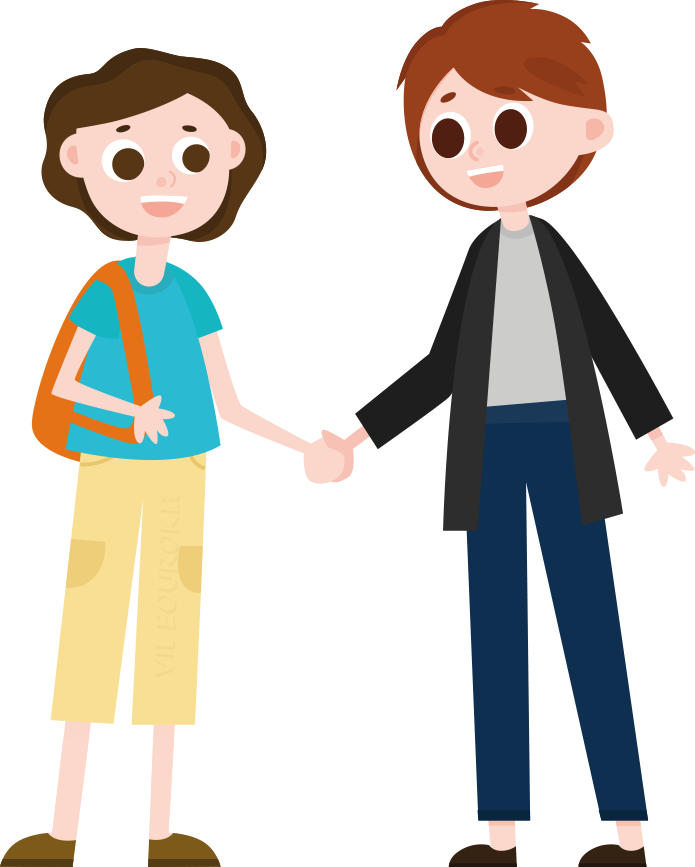 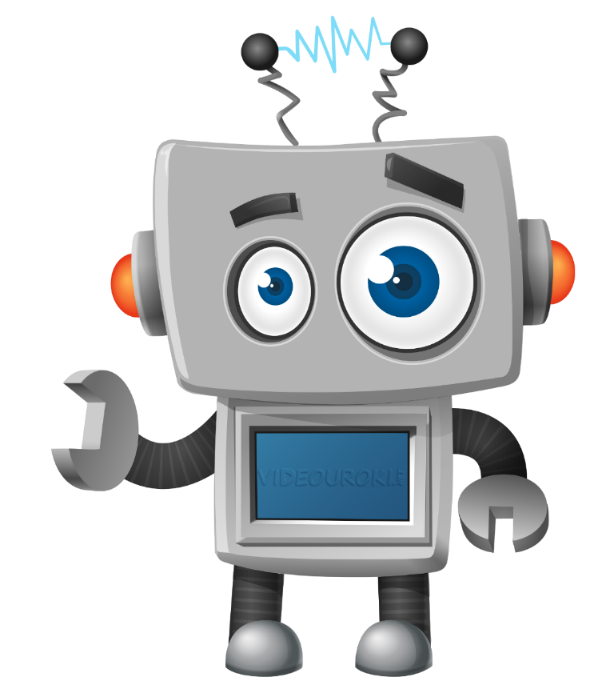 При встрече четыре друга обмениваются рукопожатиями. Сколько всего рукопожатий получилось?
Решение:
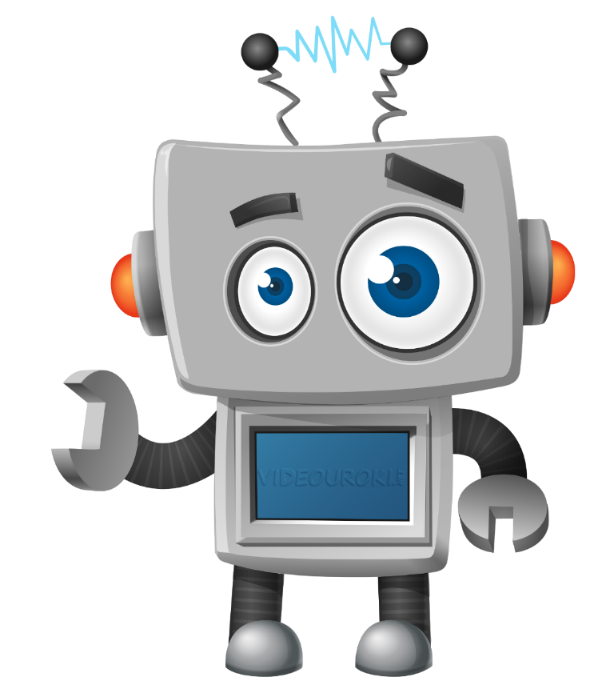 Рукопожатия
Ответ:
Как проще?
Эту задачу можно было решить проще.
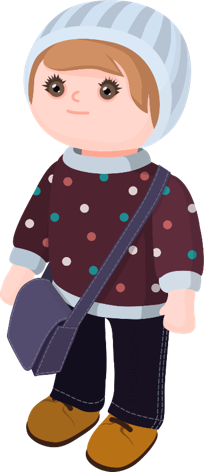 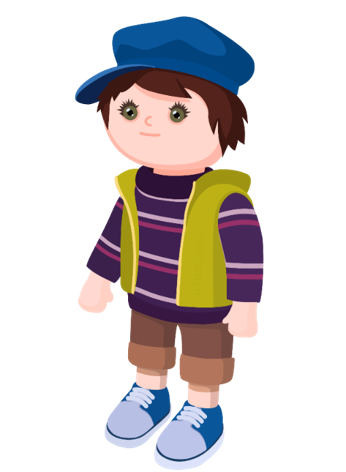 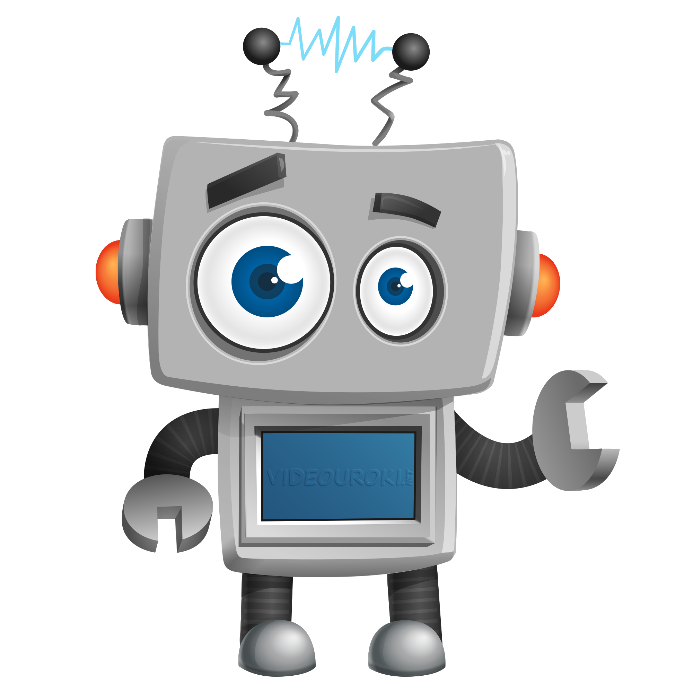 Есть ещё один способ решения именно таких комбинаторных задач.
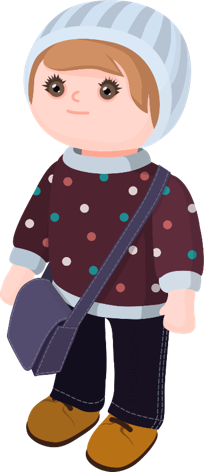 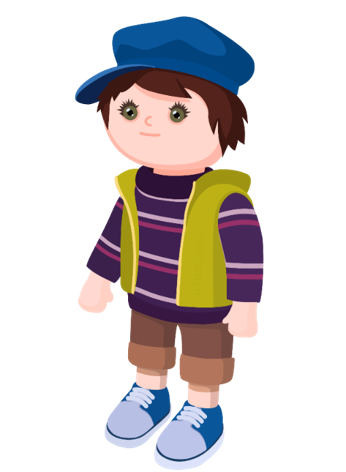 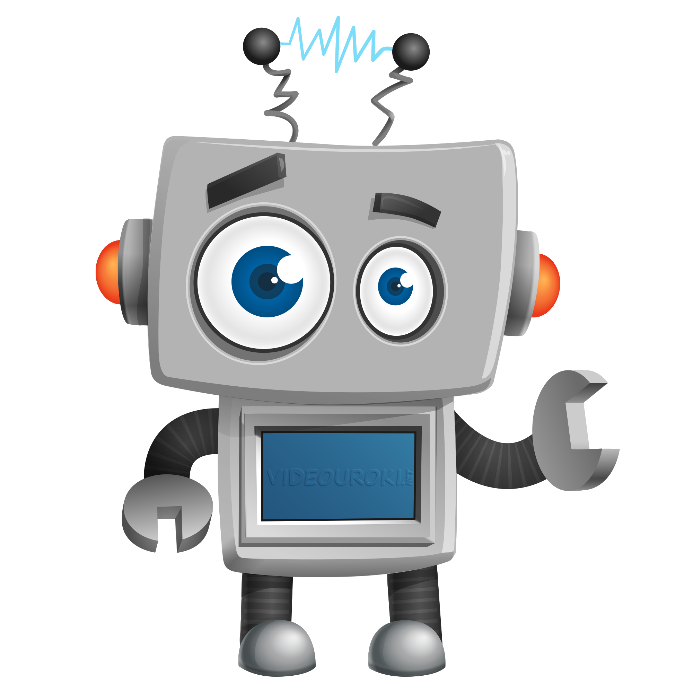 При встрече четыре друга обмениваются рукопожатиями. Сколько всего рукопожатий получилось?
Решение:
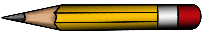 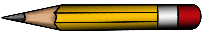 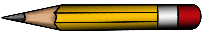 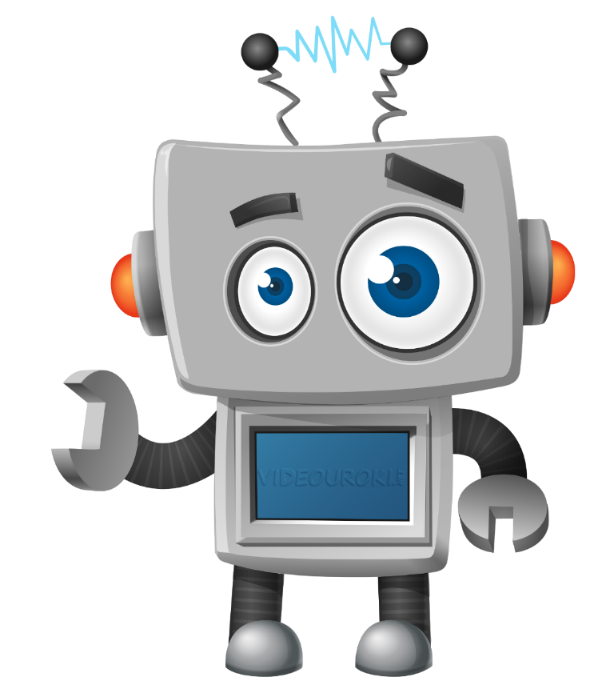 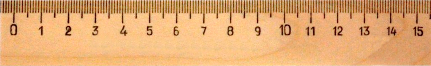 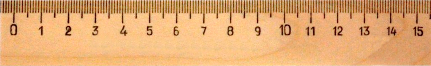 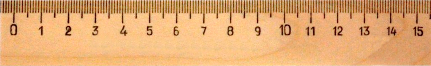 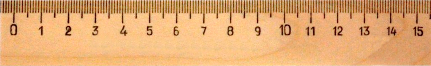 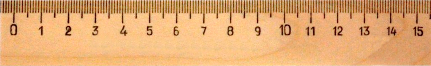 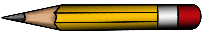 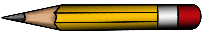 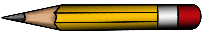 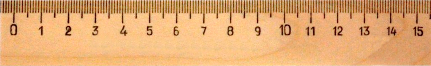 Ответ:
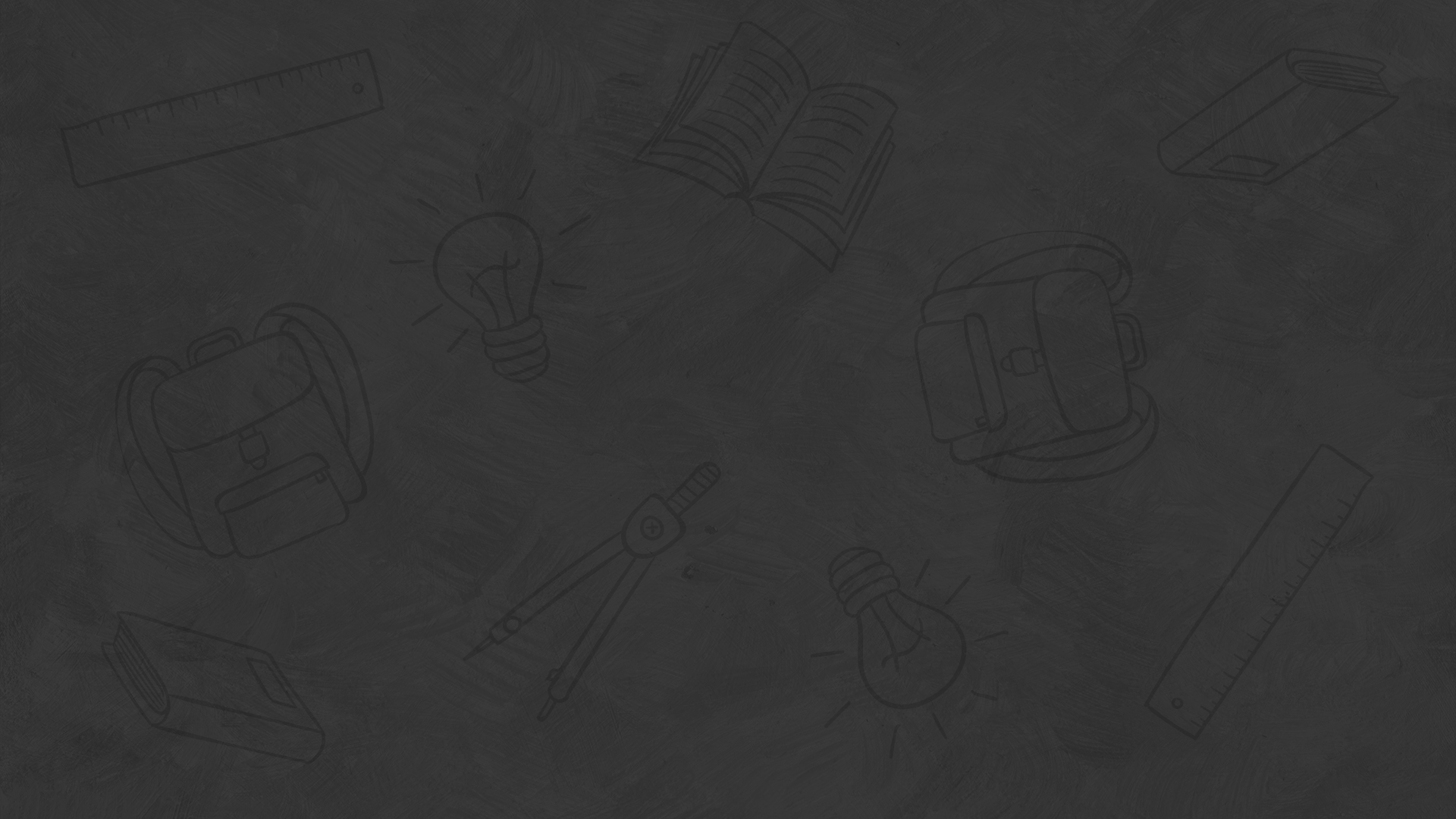 Итоги урока
Задачи, в которых необходимо подсчитать все возможные случаи или, по-другому, все возможные комбинации, называются комбинаторными.
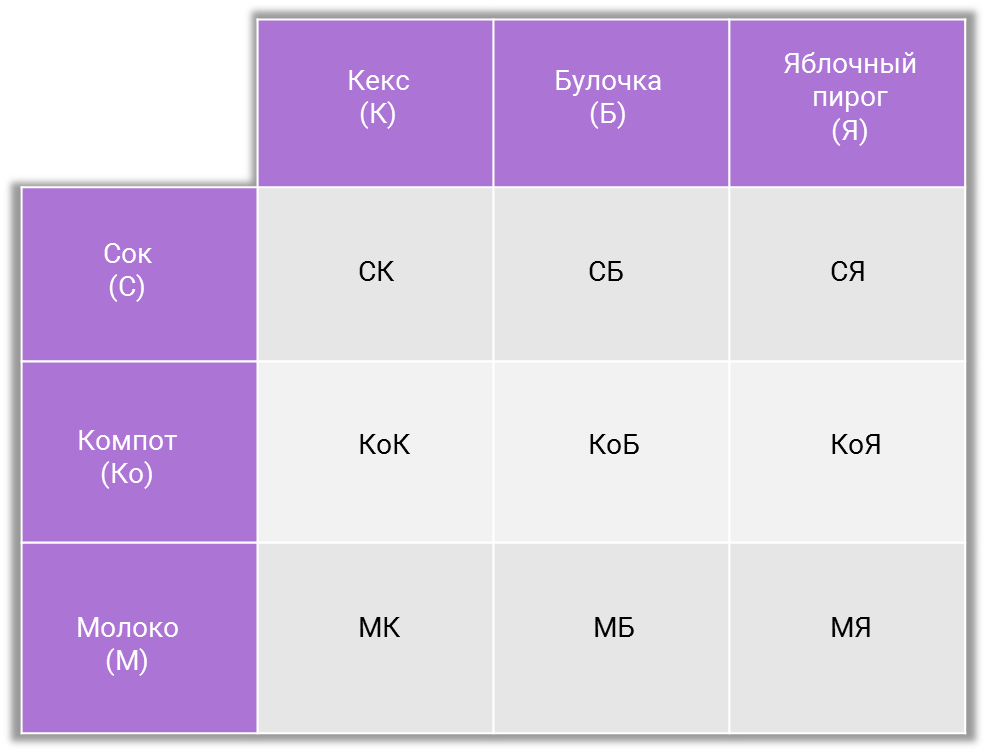 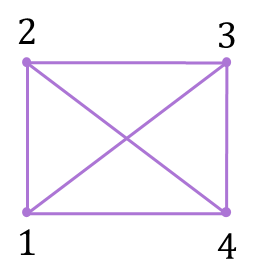 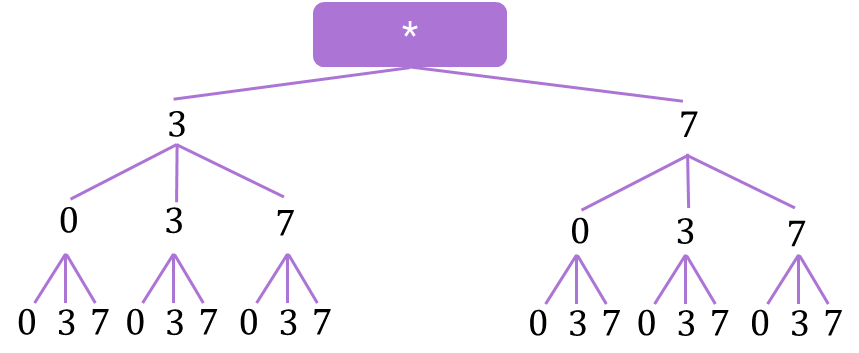